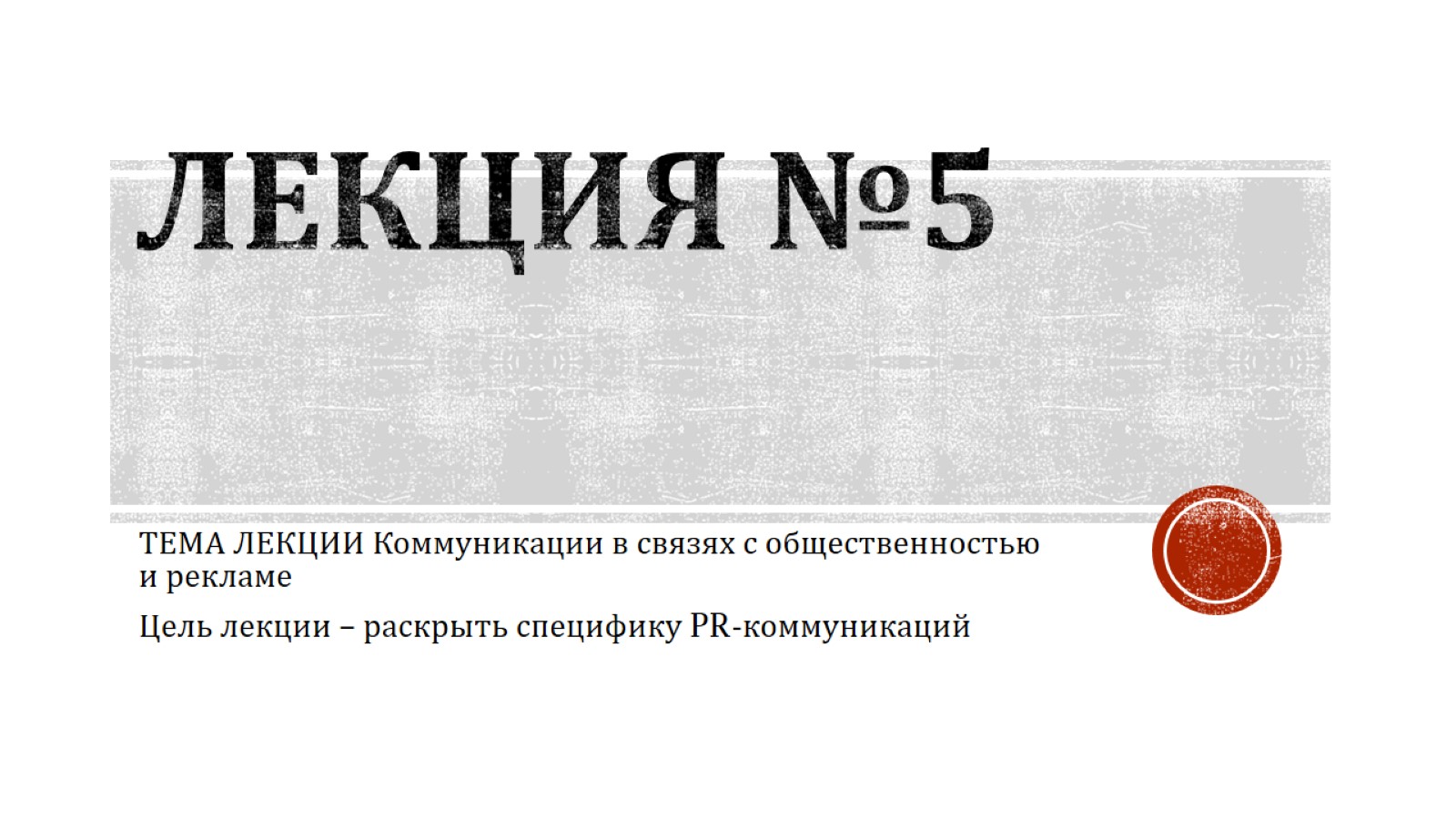 Лекция №5
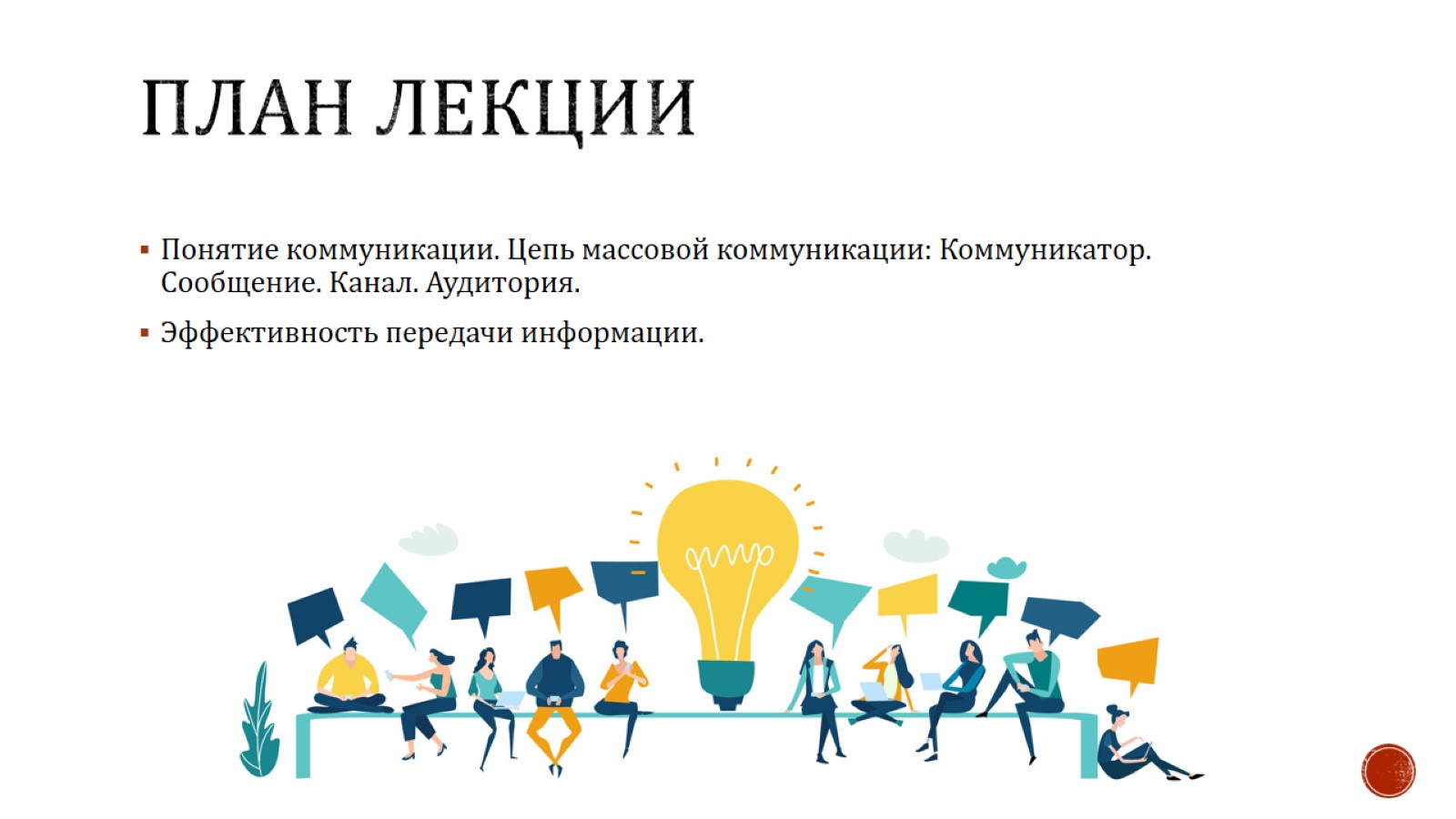 План лекции
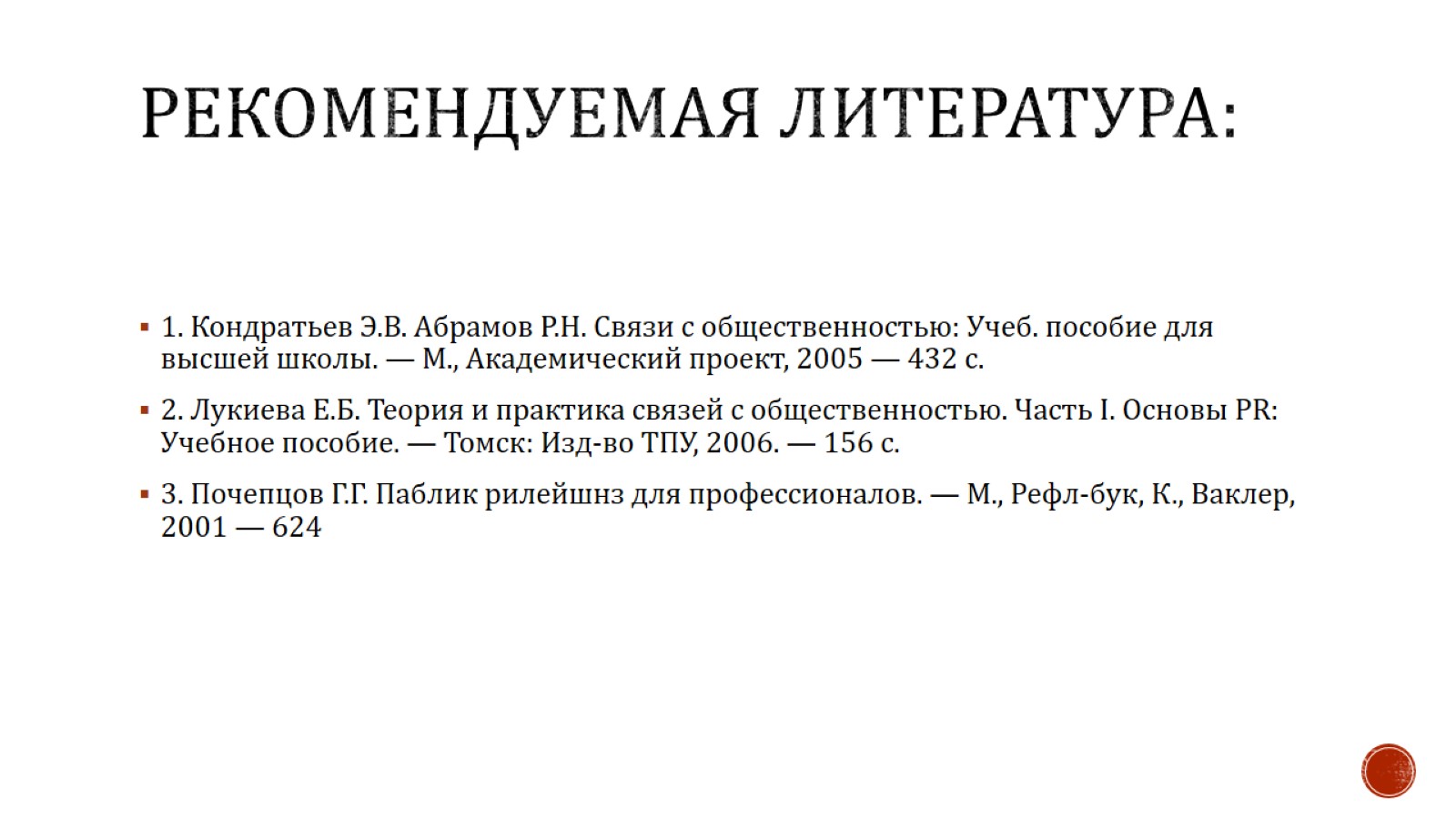 Рекомендуемая литература:
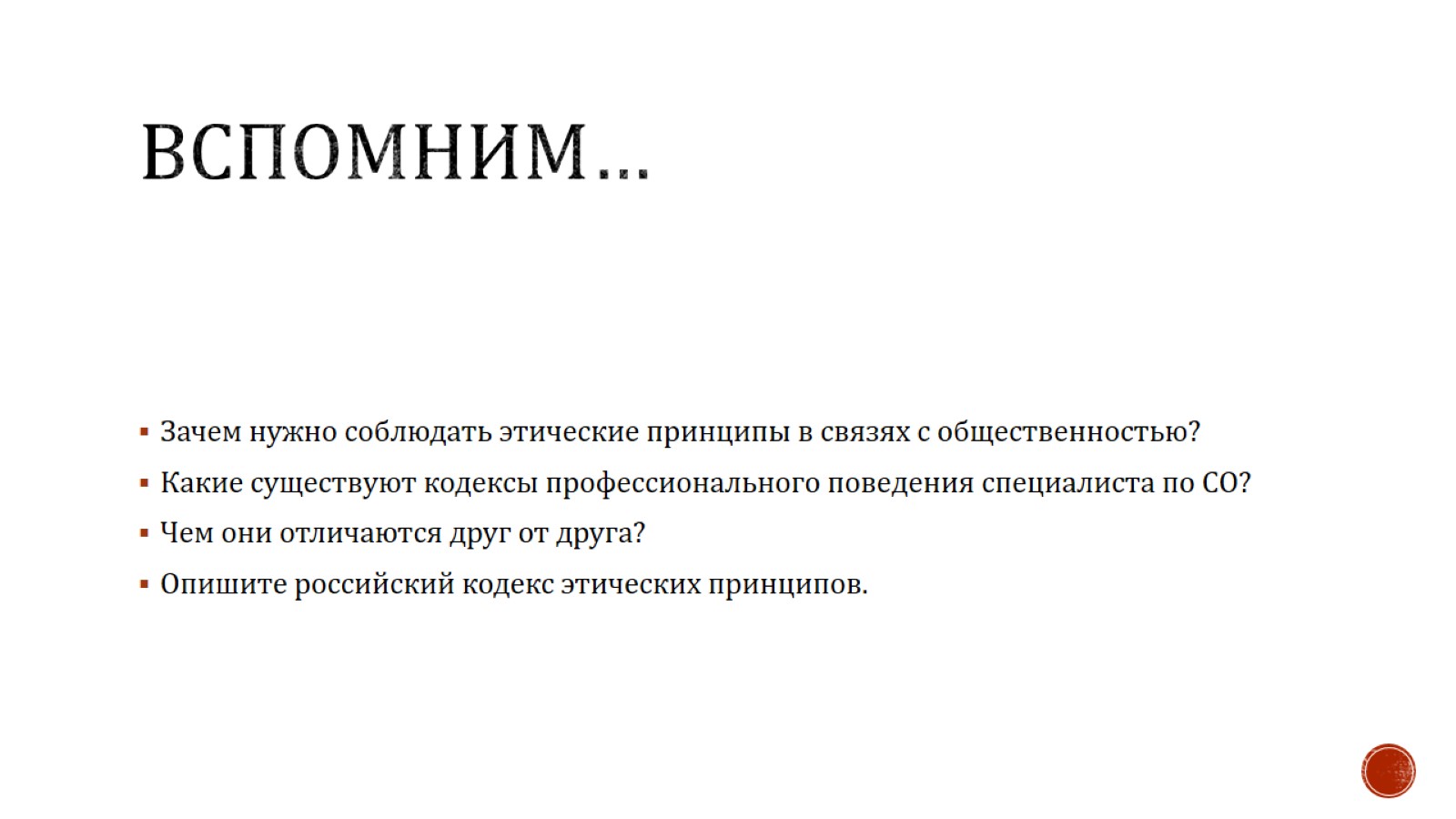 ВСПОМНИМ…
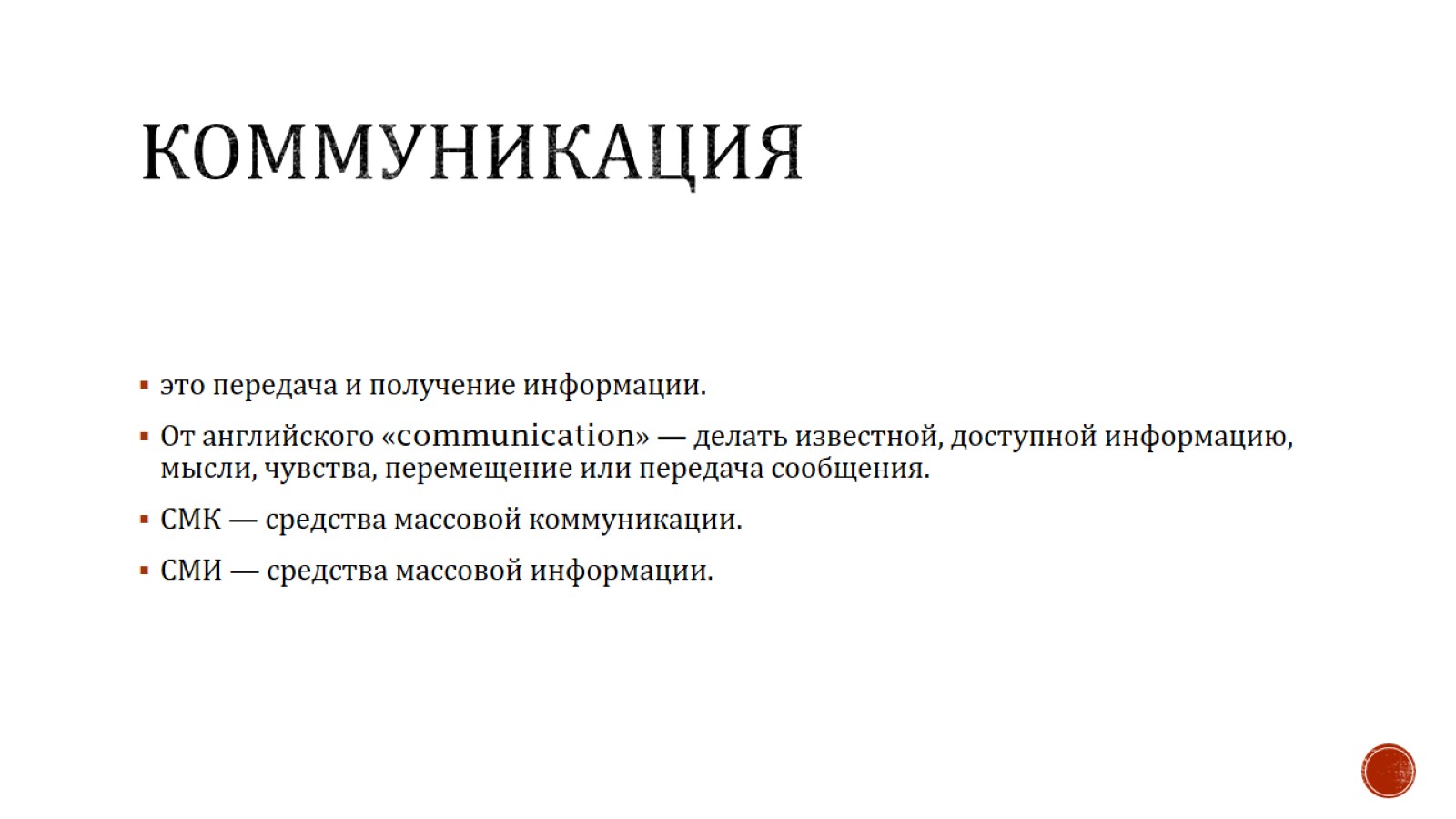 Коммуникация
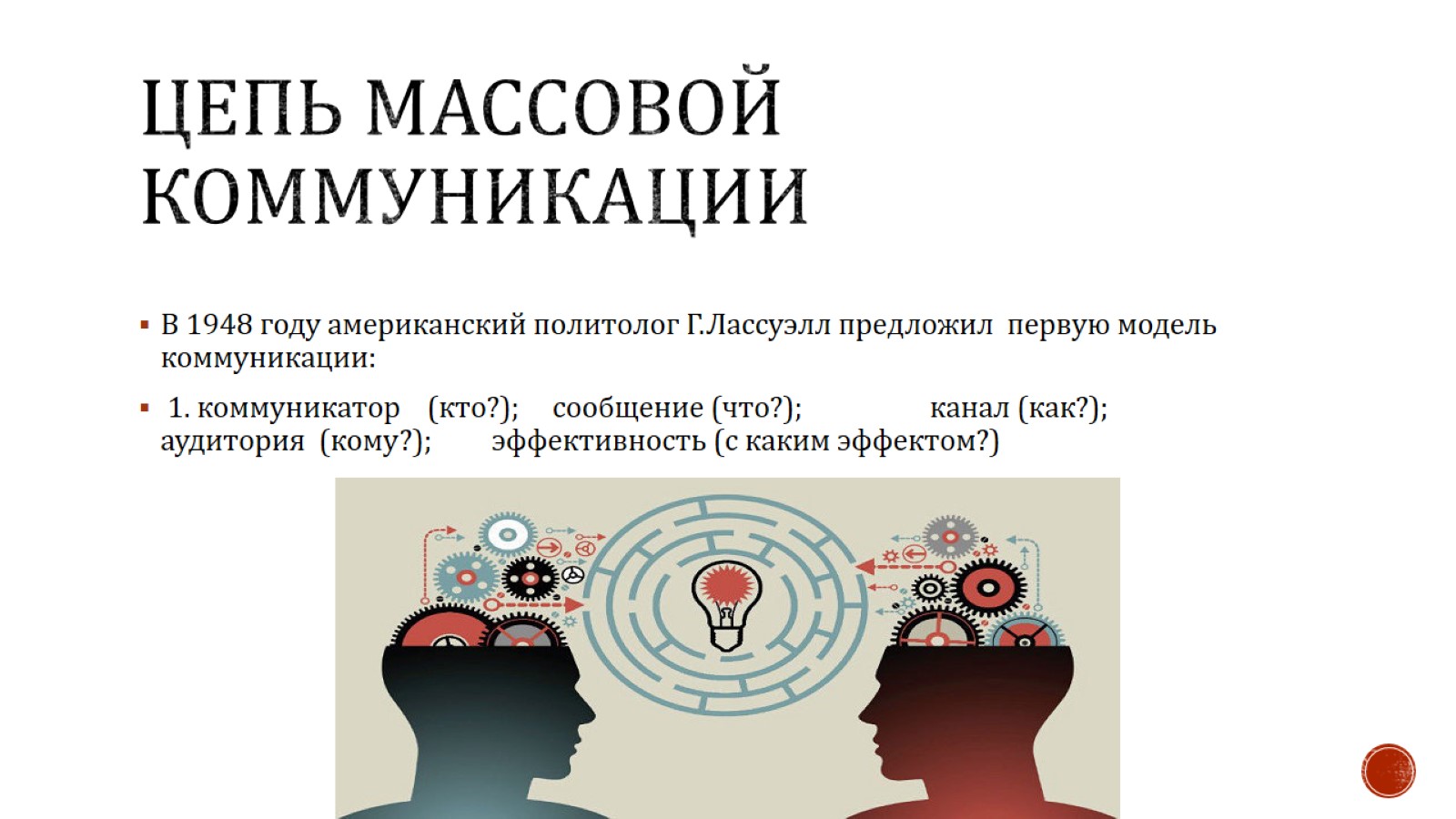 Цепь массовой коммуникации
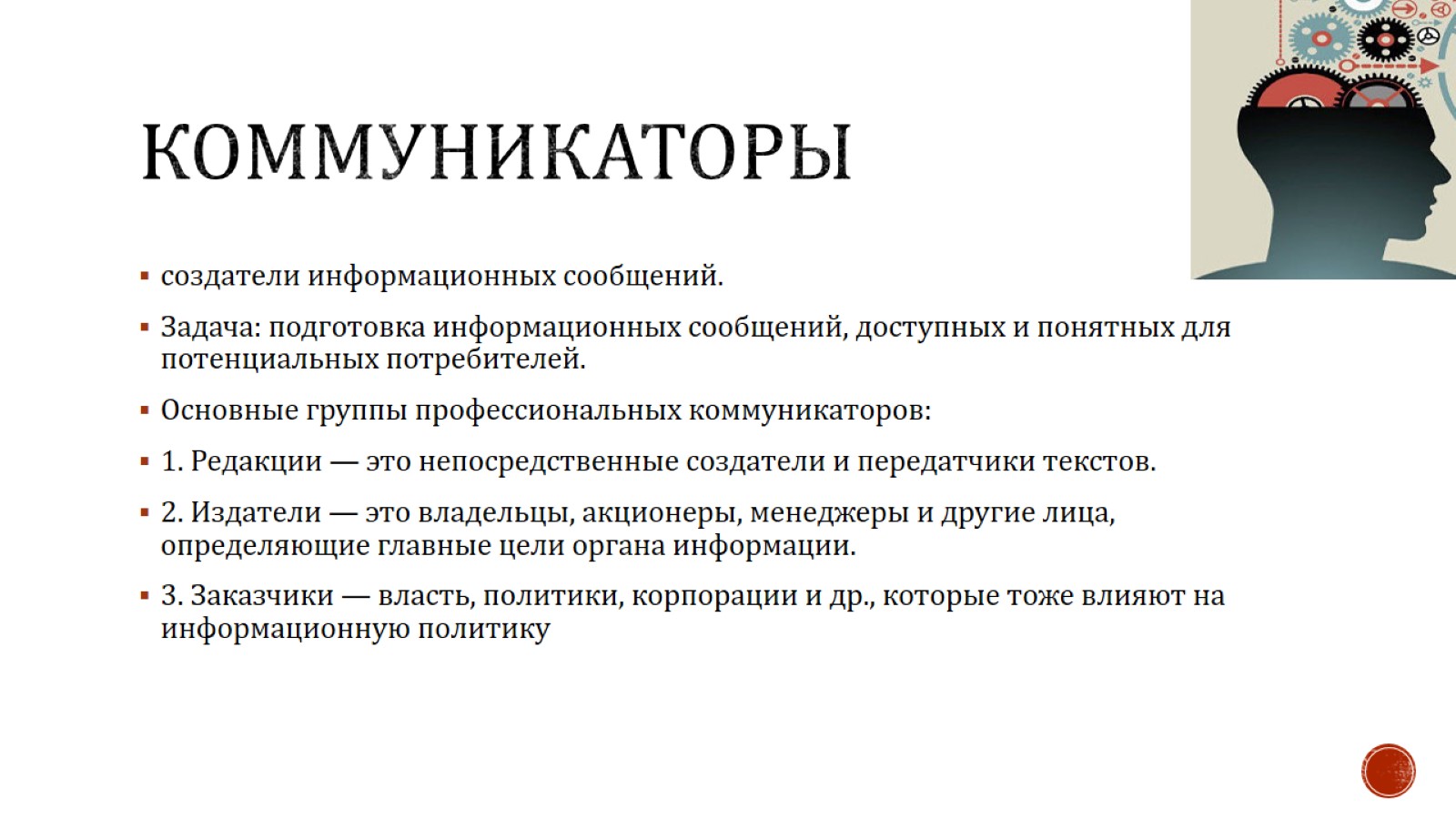 Коммуникаторы
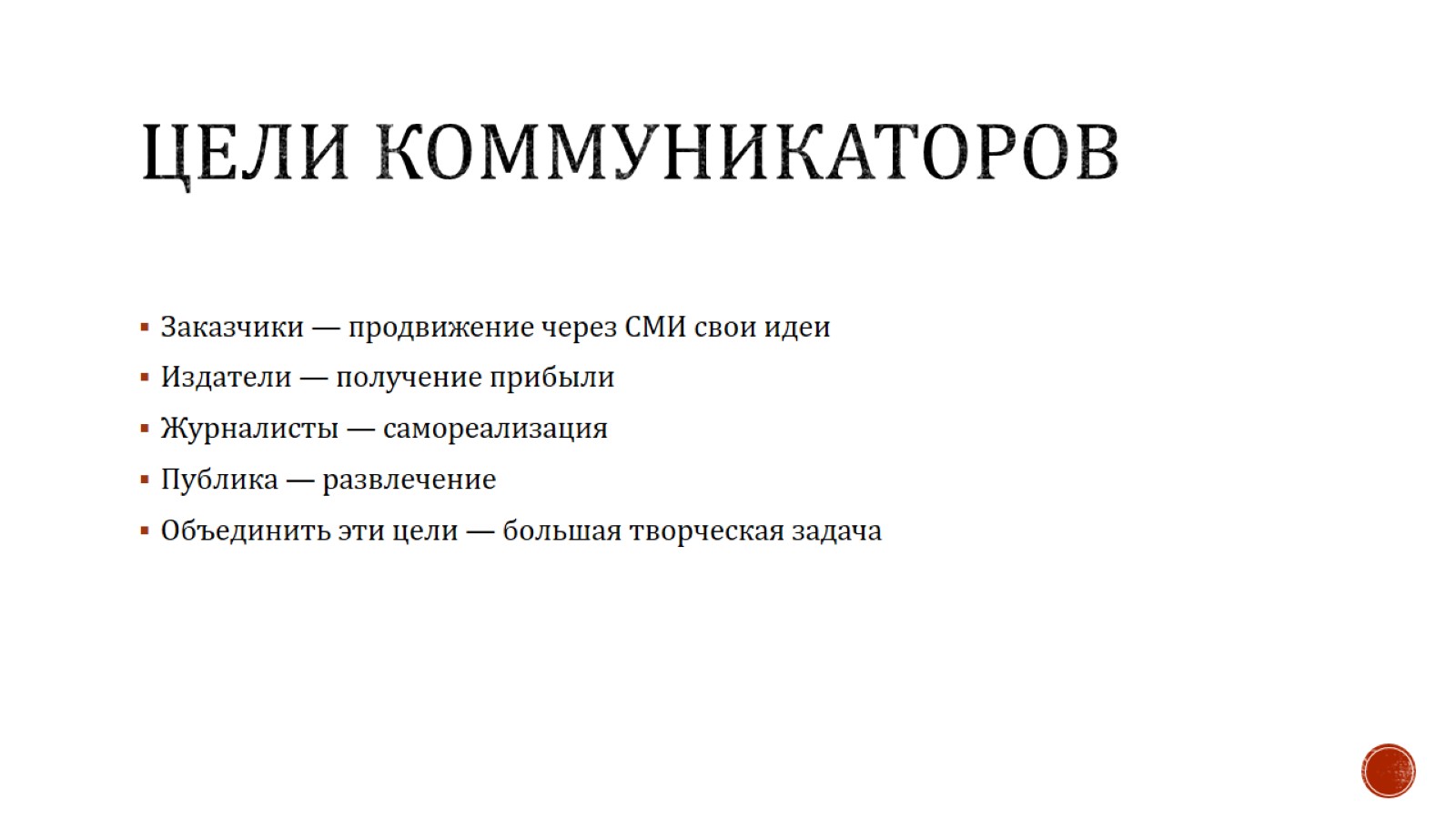 Цели коммуникаторов
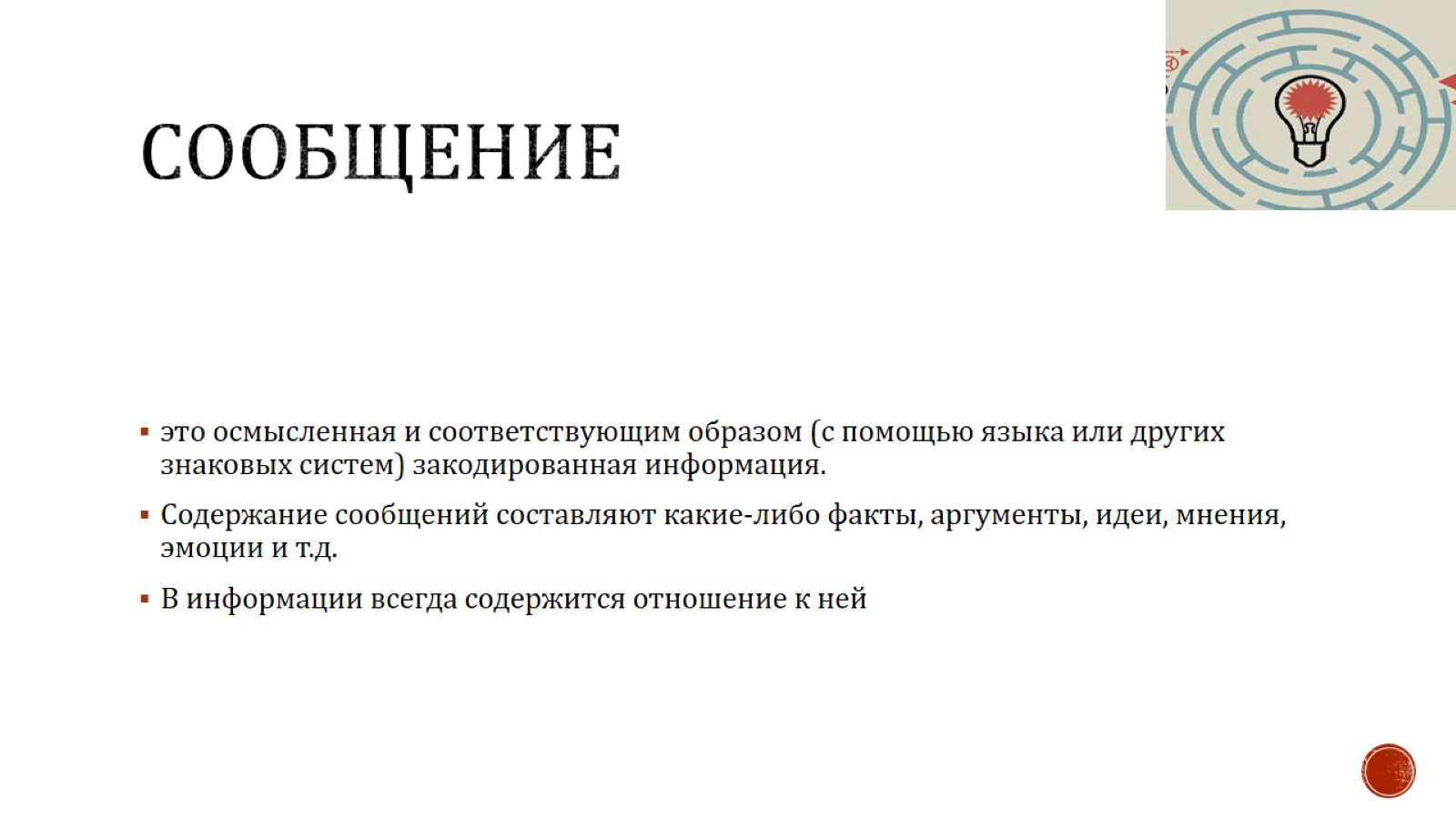 Сообщение
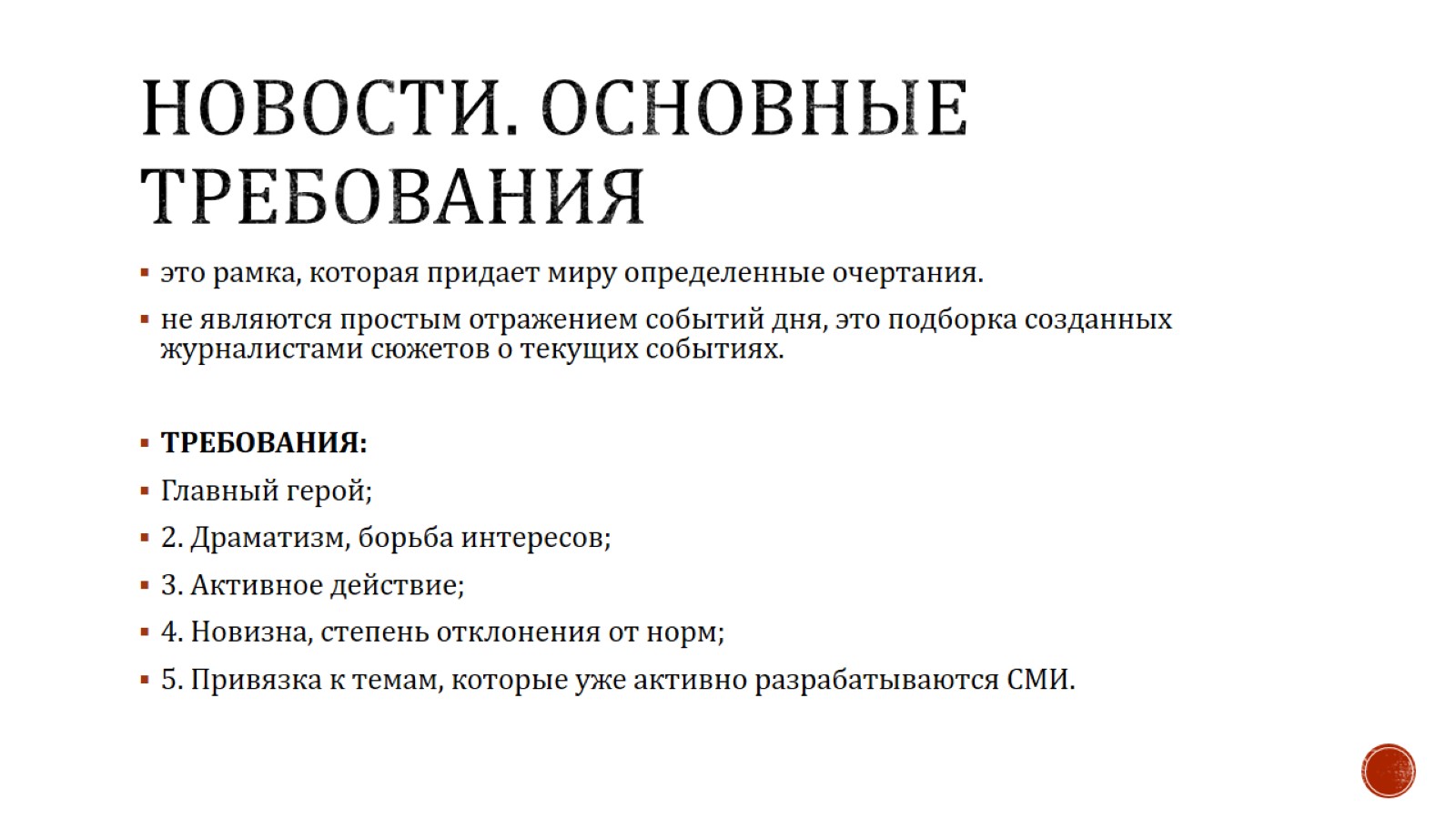 Новости. Основные требования
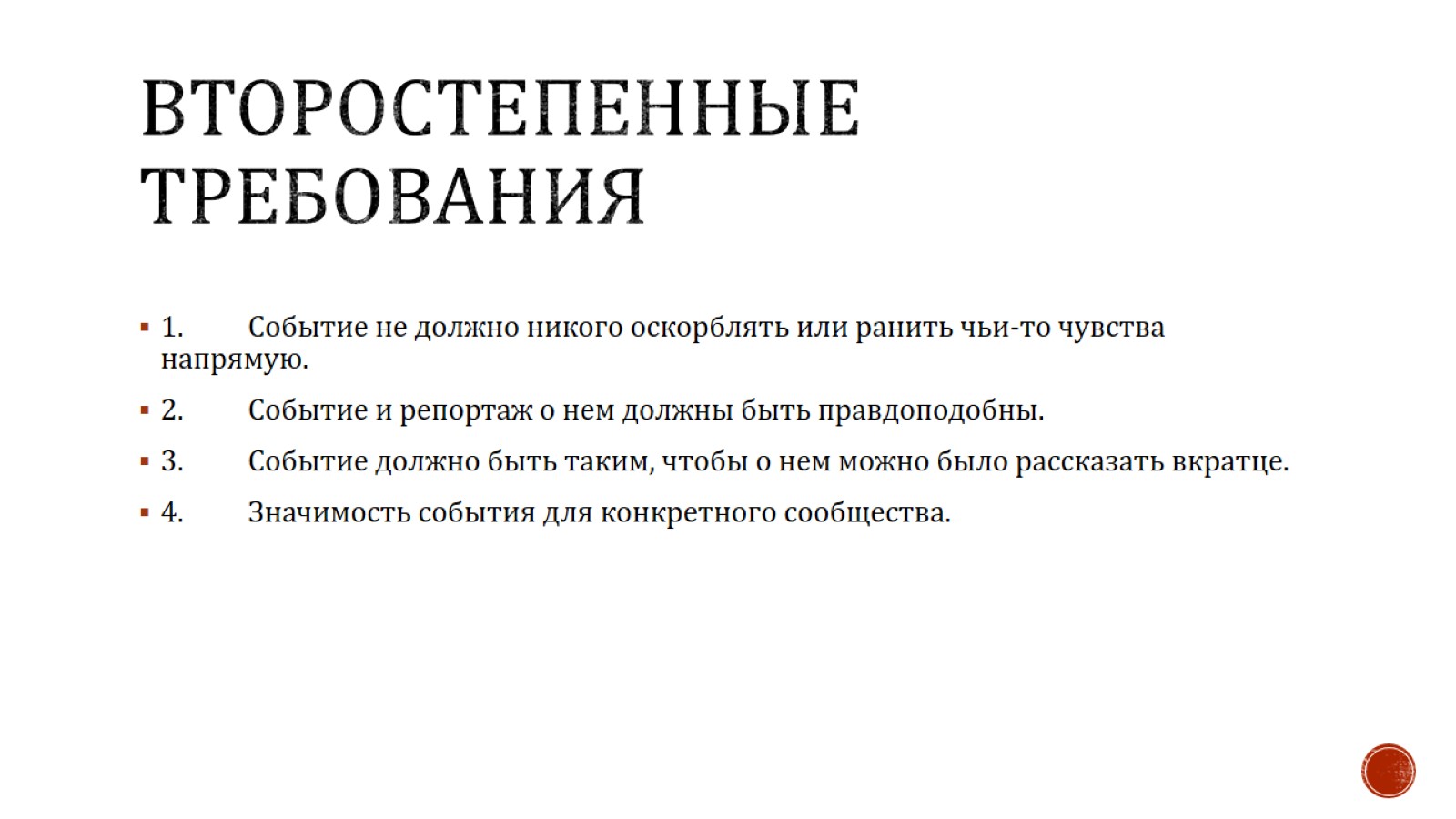 Второстепенные требования
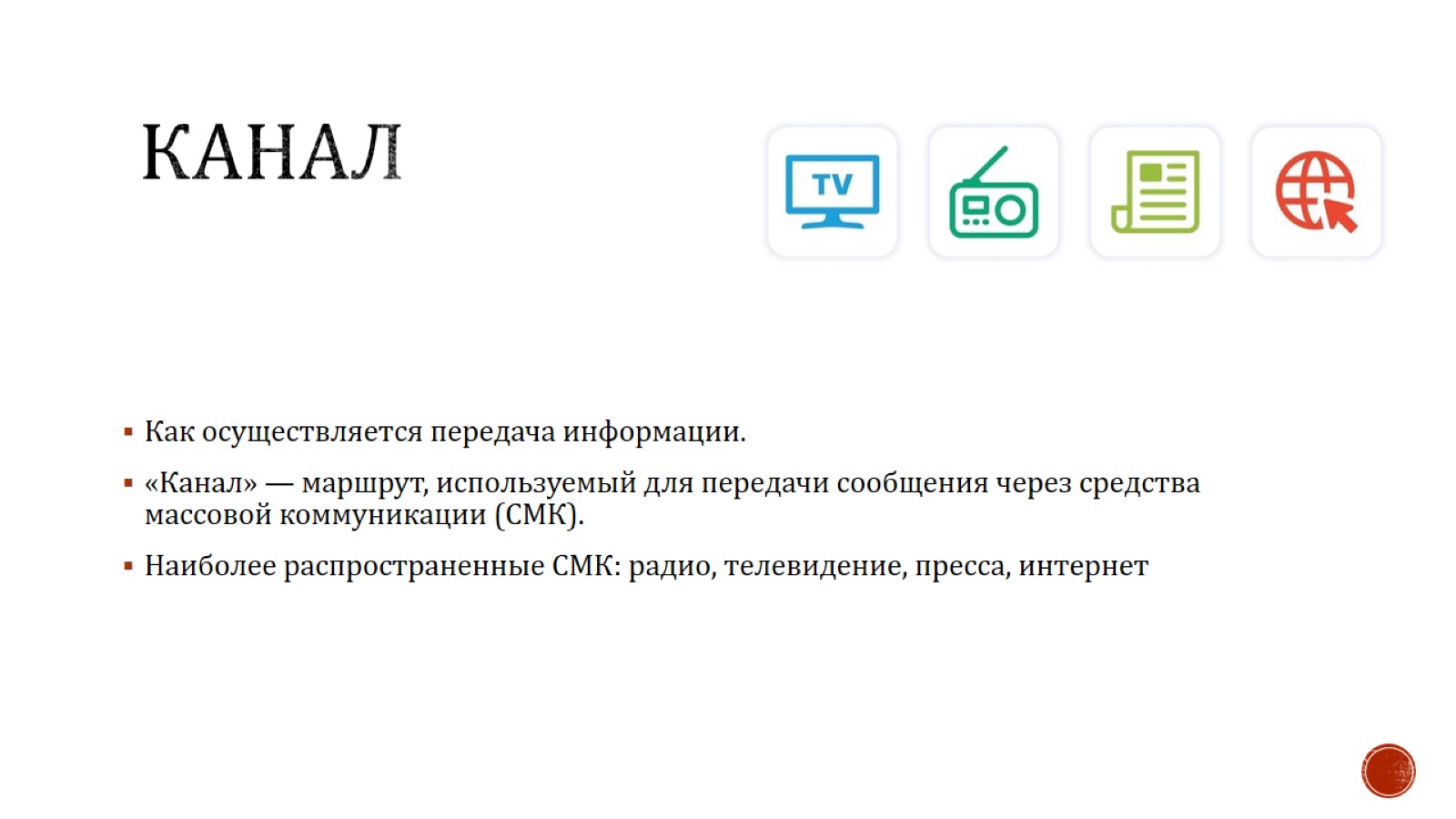 Канал
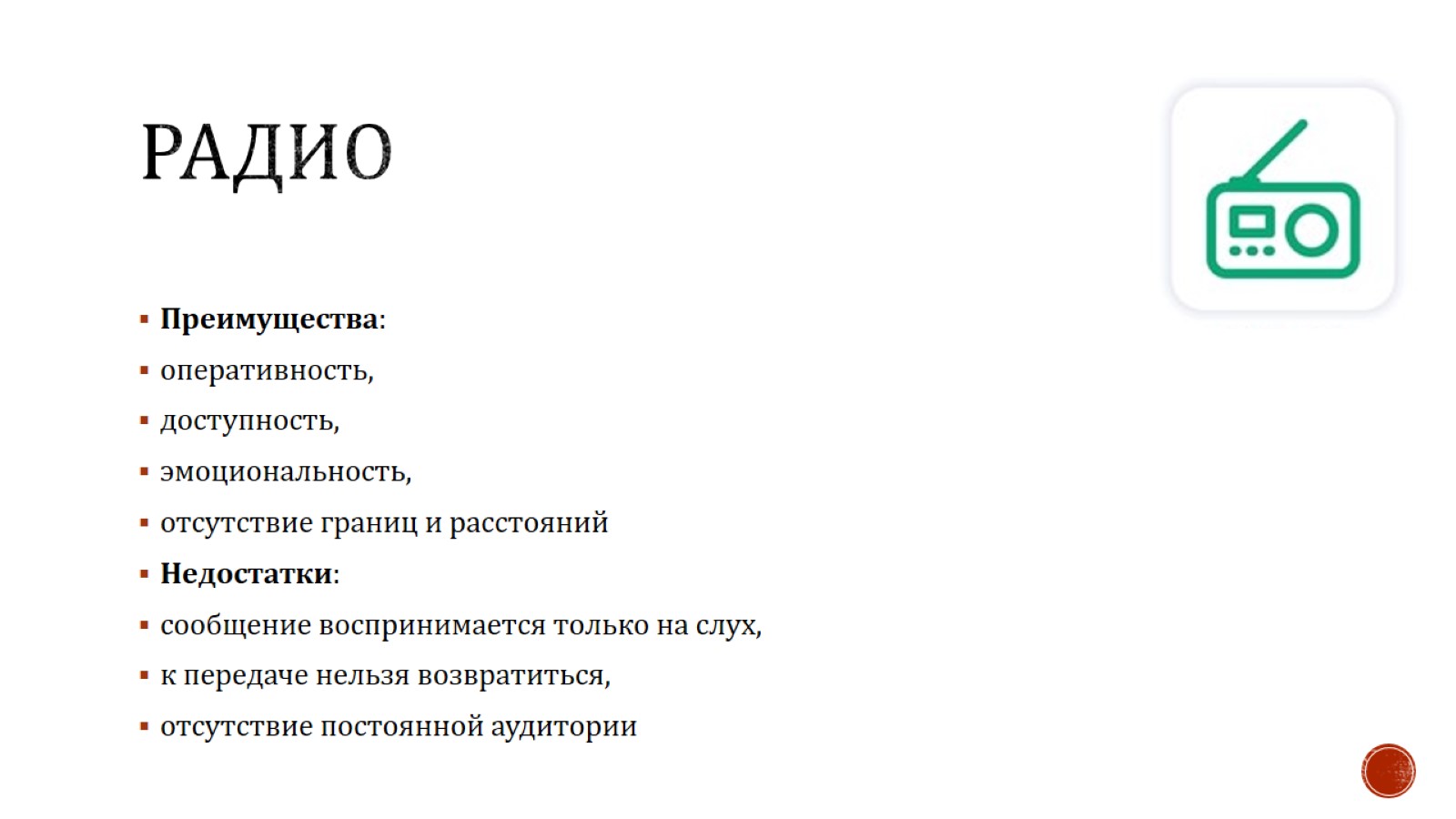 Радио
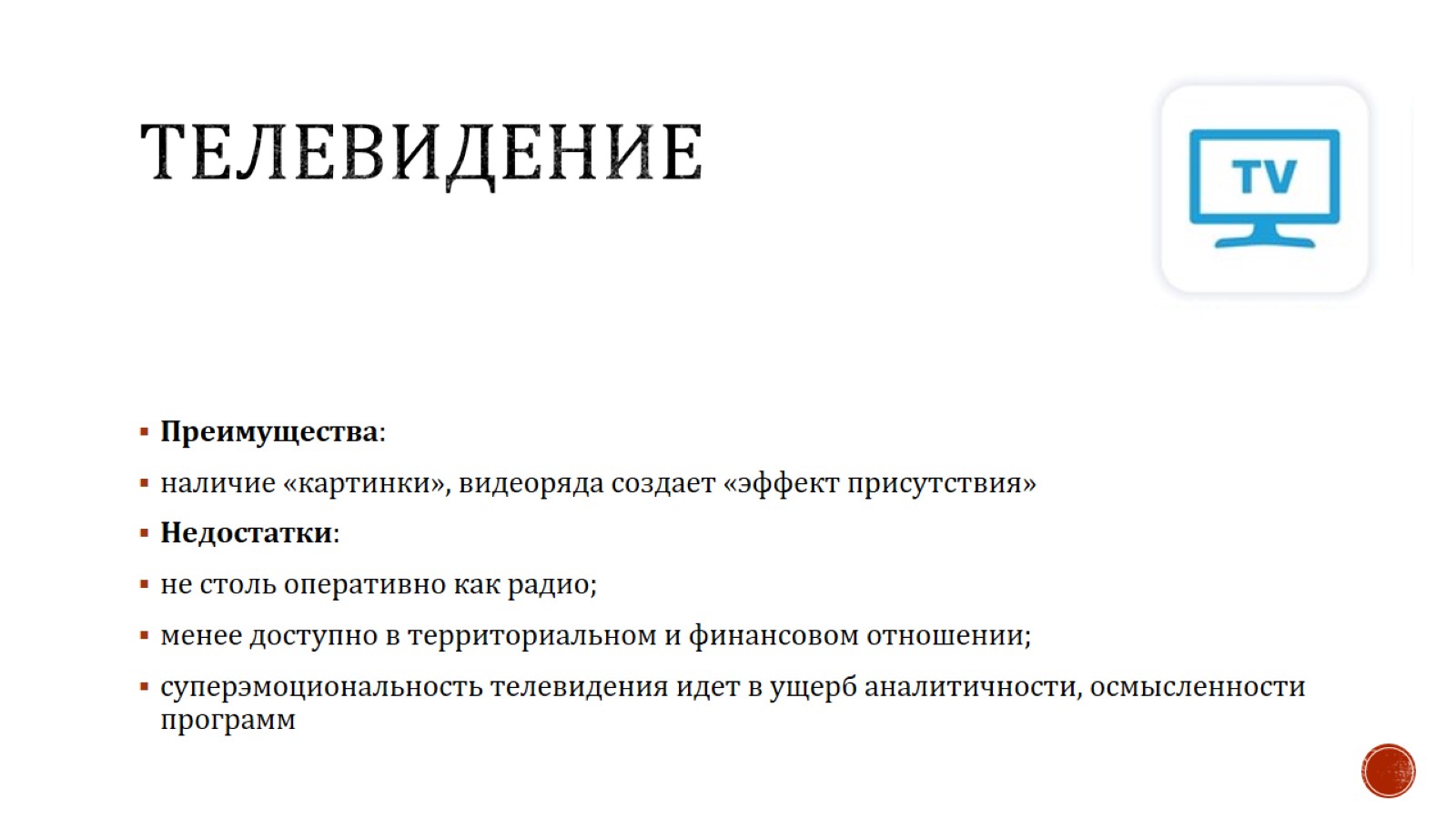 Телевидение
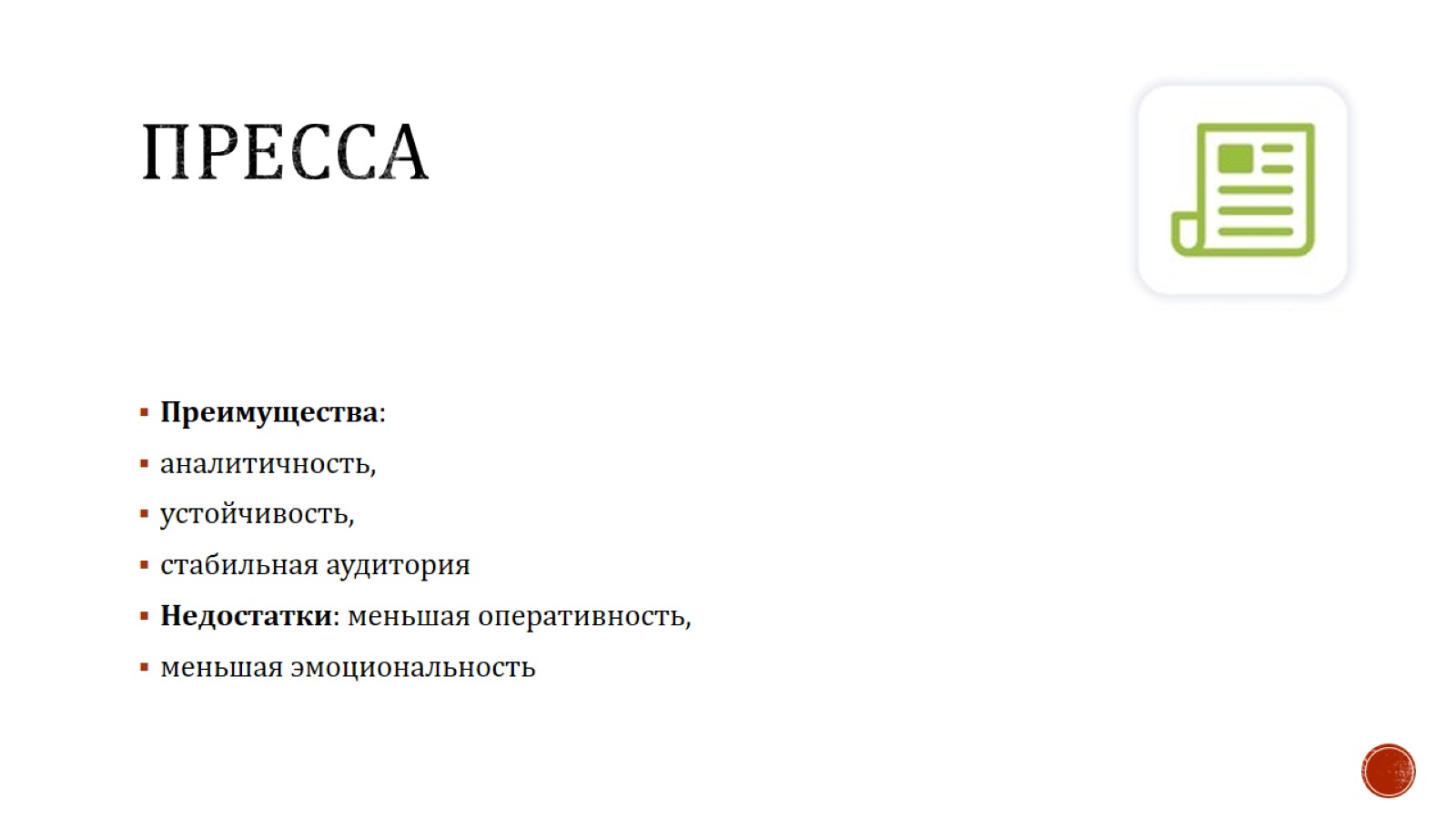 Пресса
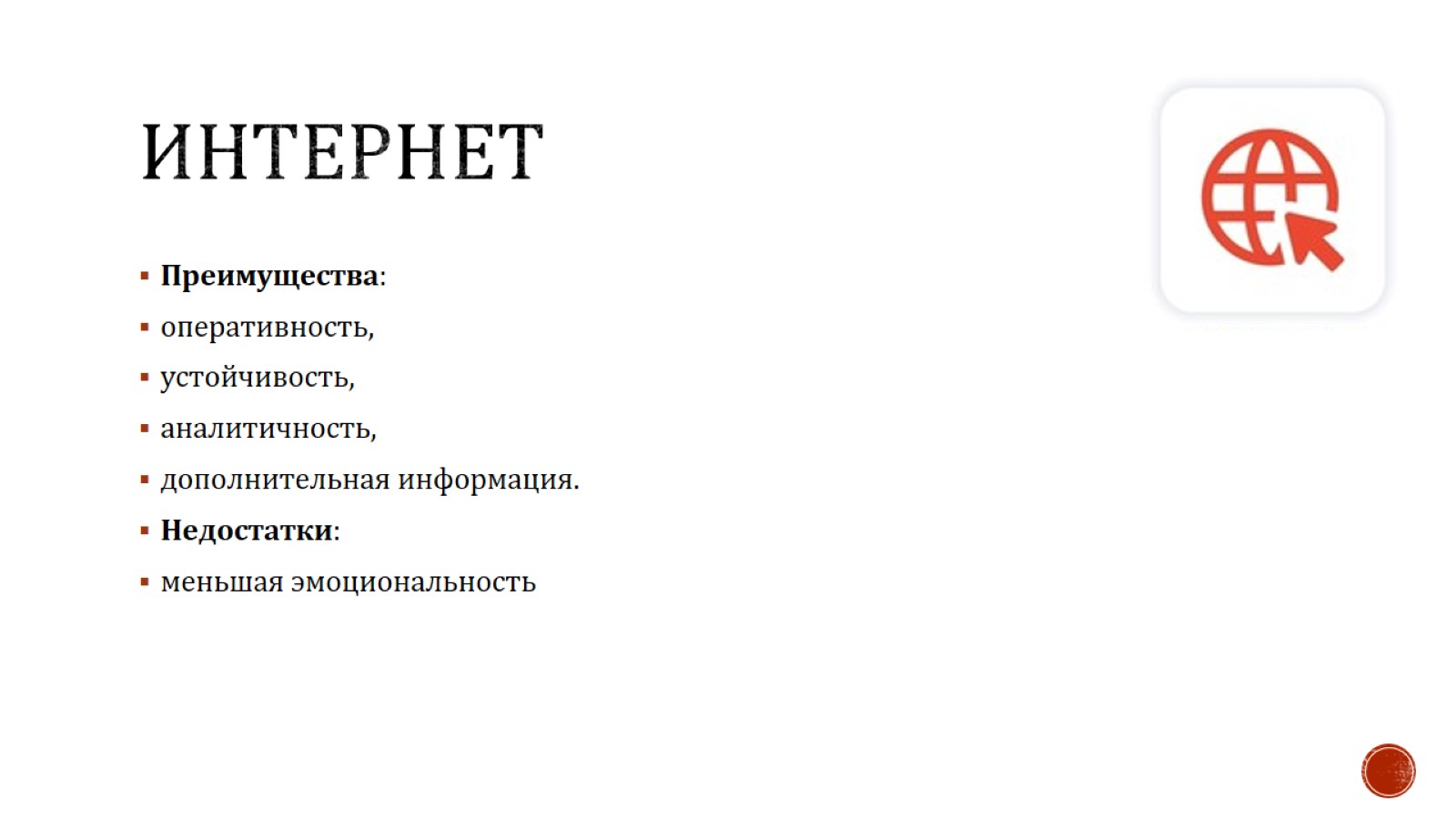 Интернет
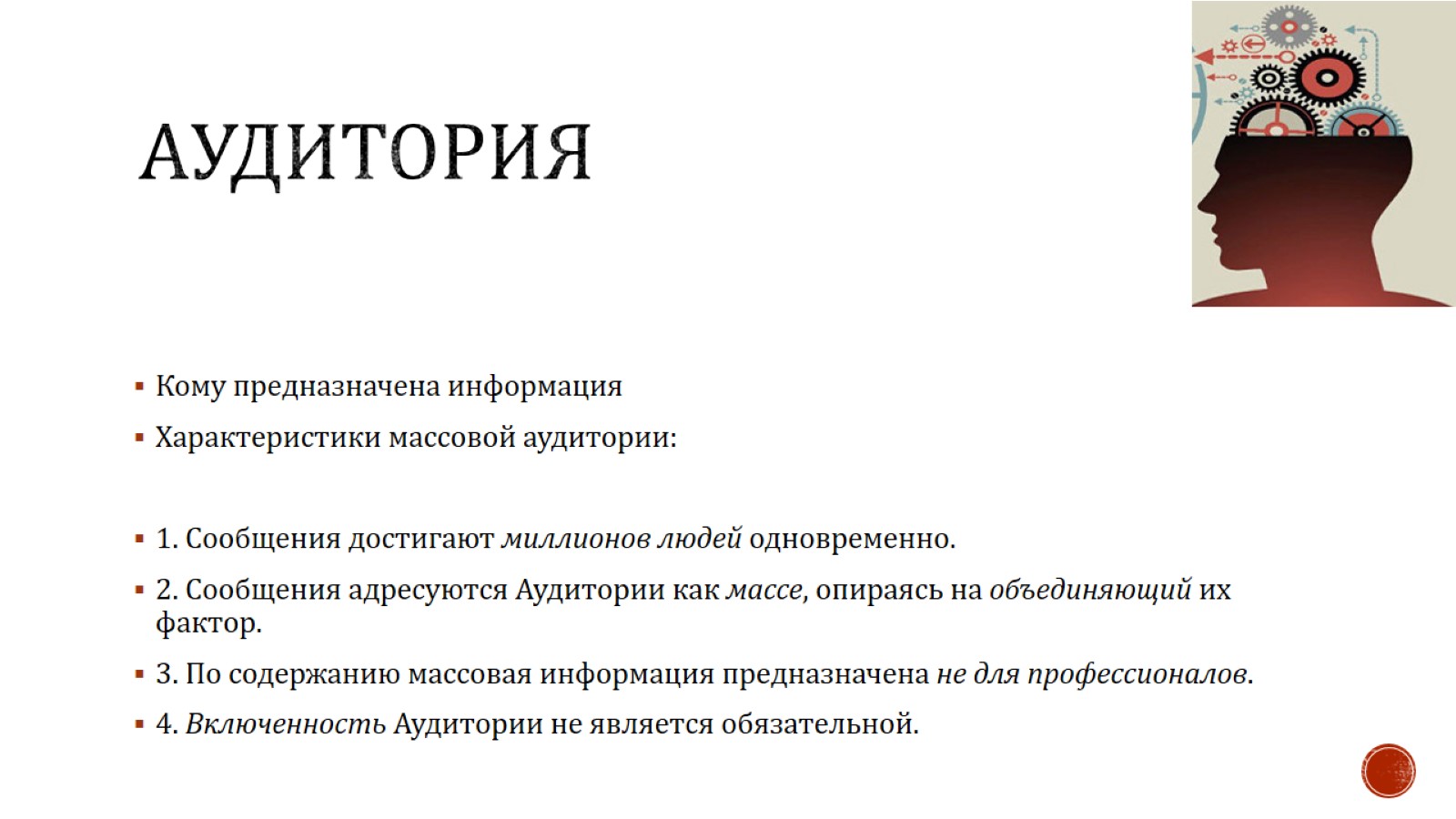 Аудитория
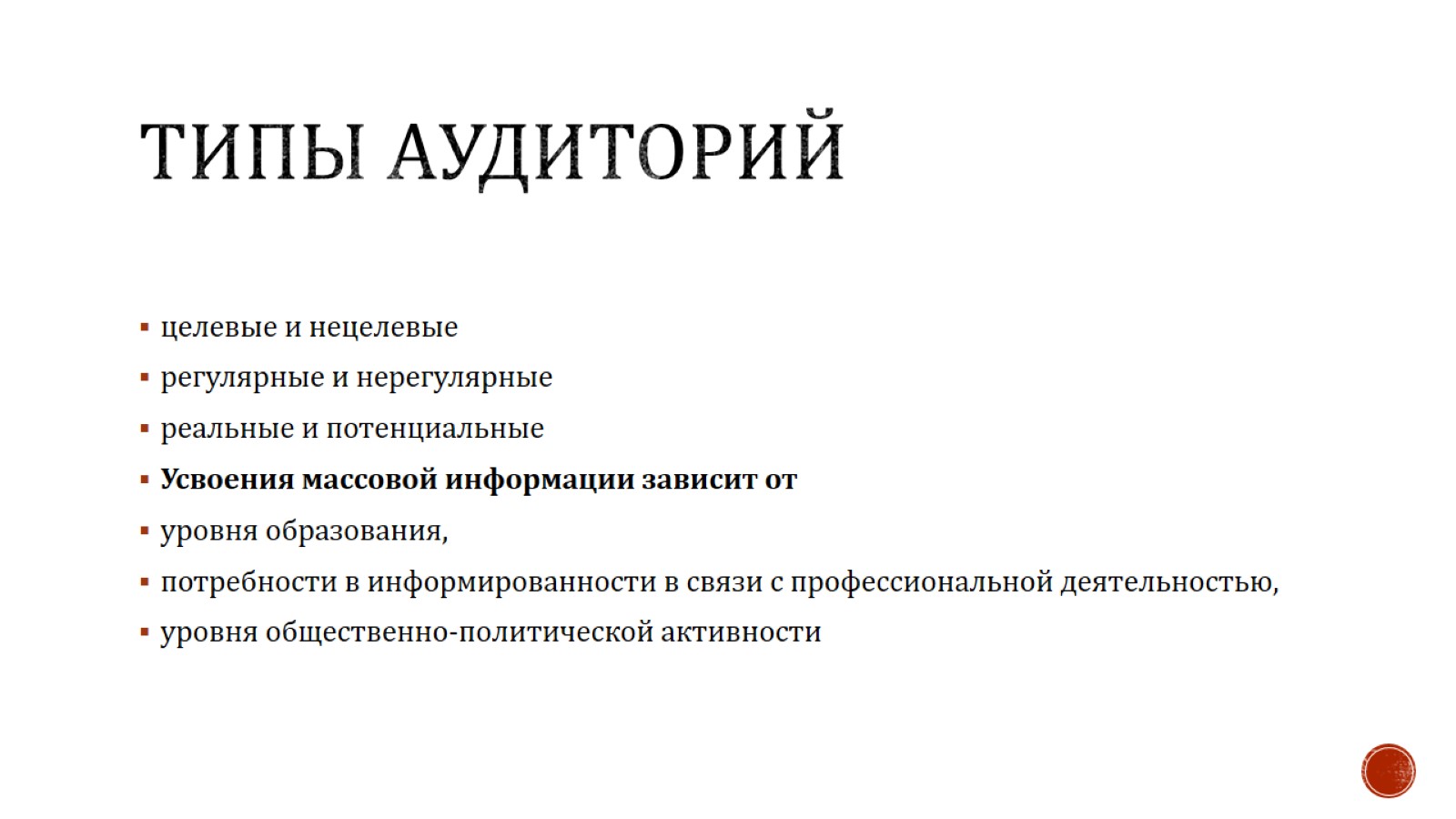 Типы аудиторий
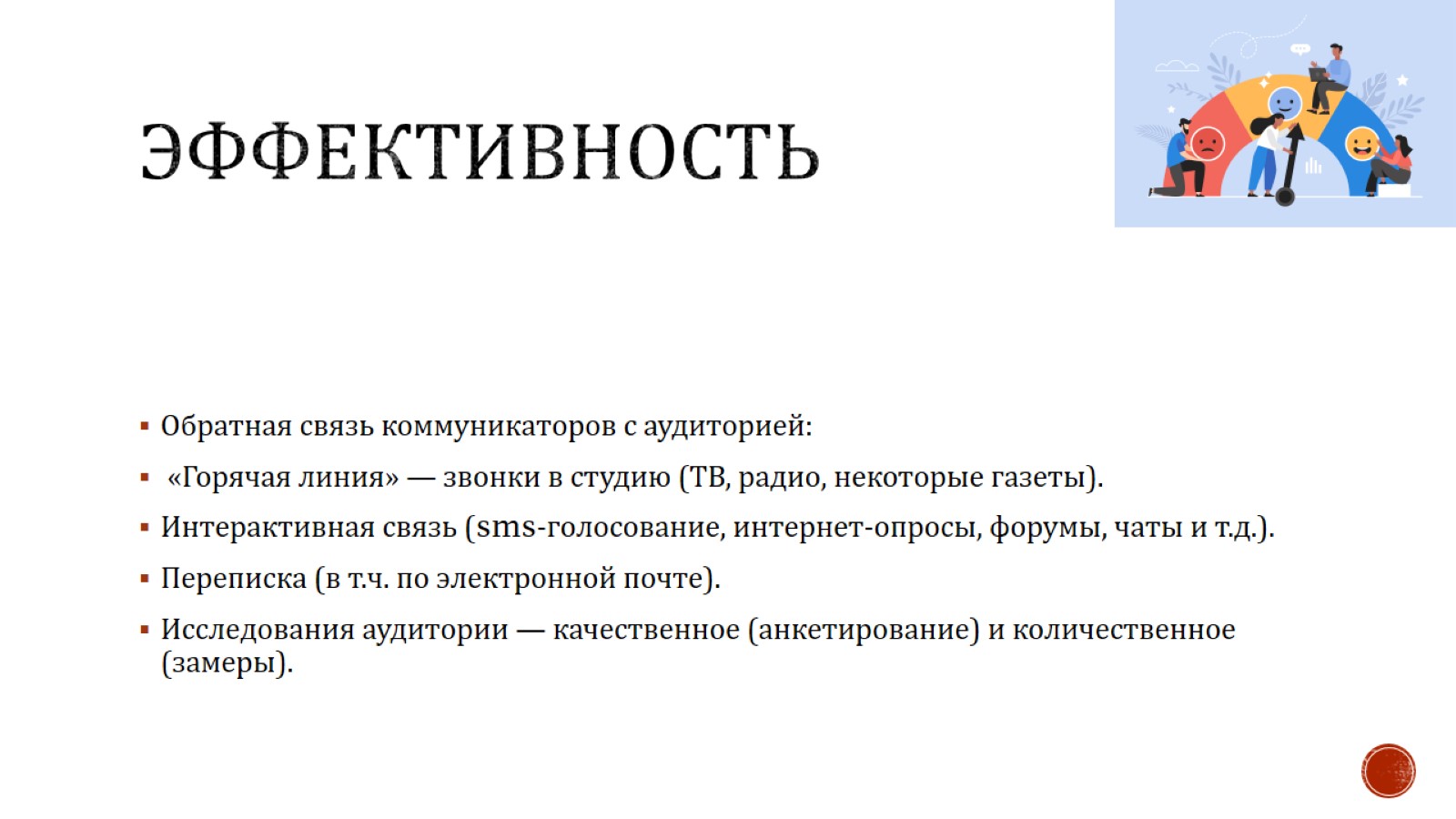 Эффективность
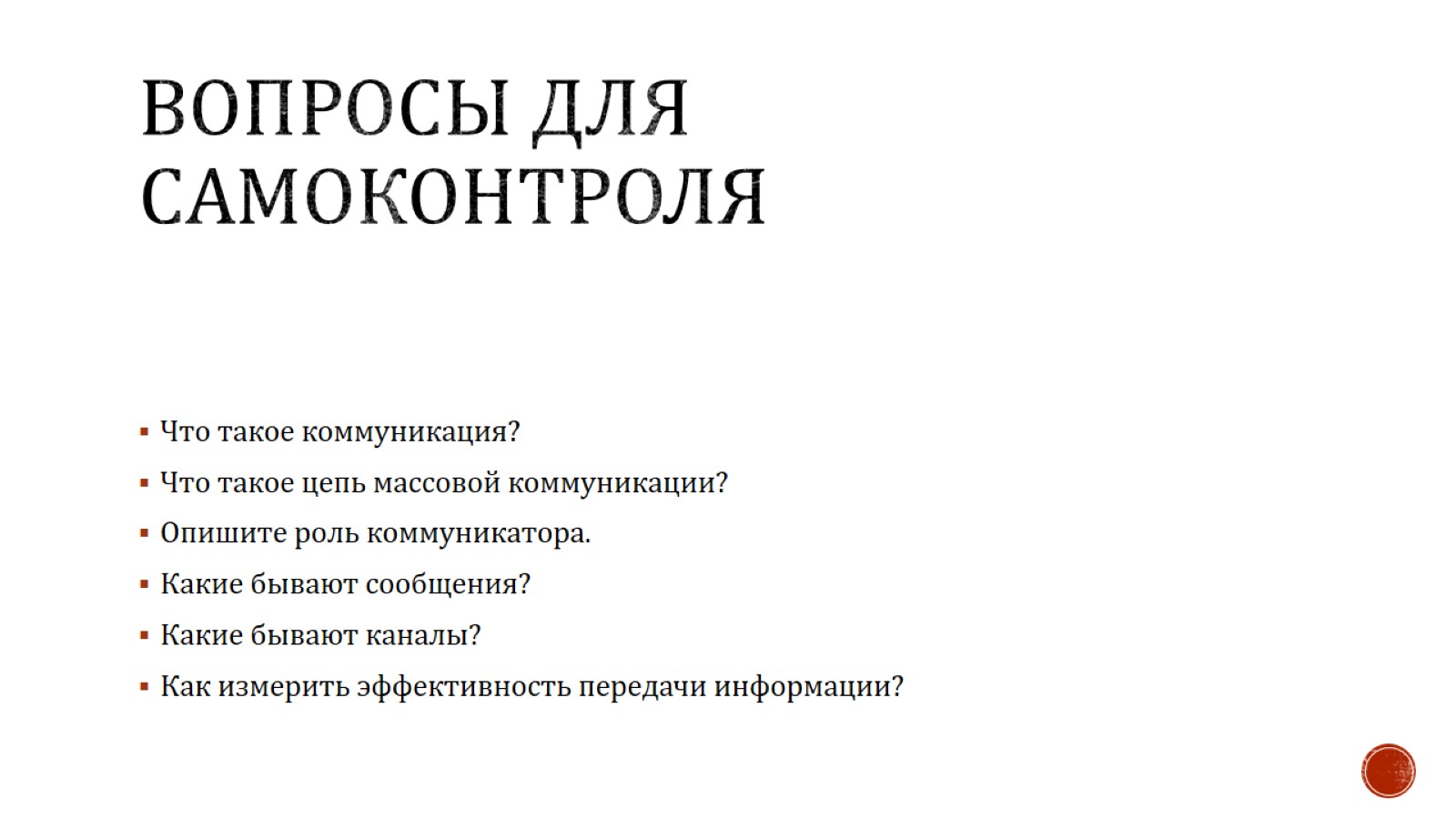 Вопросы для самоконтроля
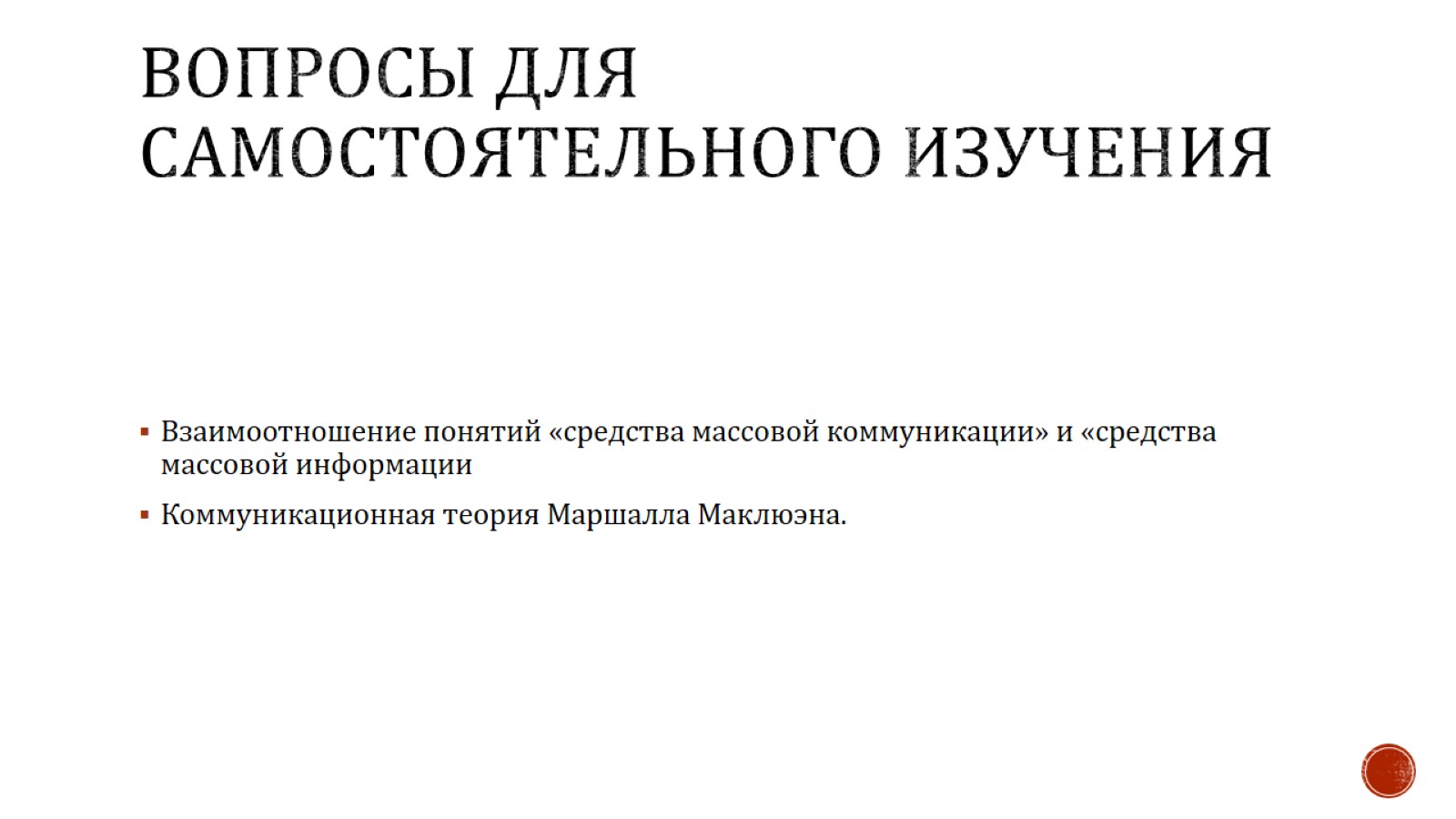 Вопросы для самостоятельного изучения